Course Business
Homework 3 Due Now 

Homework 4 Released

Professor Blocki is travelling, but will be back next week
1
CryptographyCS 555
Week 11: 
Discrete Log/DDH
Applications of DDH
Factoring Algorithms, Discrete Log Attacks + NIST Recommendations for Concrete Security Parameters
Readings: Katz and Lindell Chapter 8.4 & Chapter 9
2
Fall 2017
Recap: Cyclic Group
3
Recap: Cyclic Group
4
Recap Diffie-Hellman Problems
5
Can we find a cyclic group where DDH holds?
6
Can we find a cyclic group where DDH holds?
7
Can we find a cyclic group where DDH holds?
8
More groups where DDH holds?
9
Elliptic Curve Example
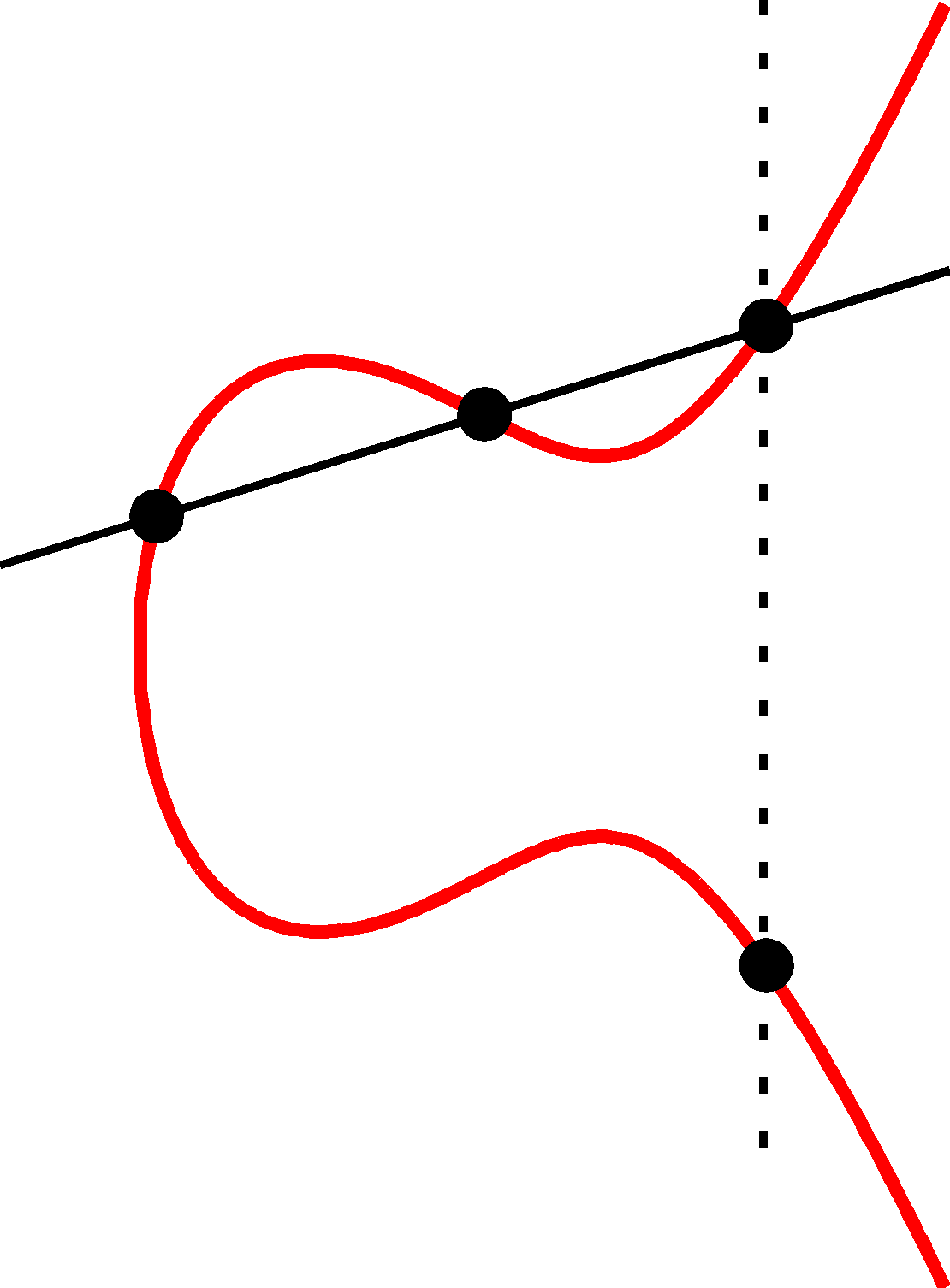 (x3,y3)
10
Elliptic Curve Example
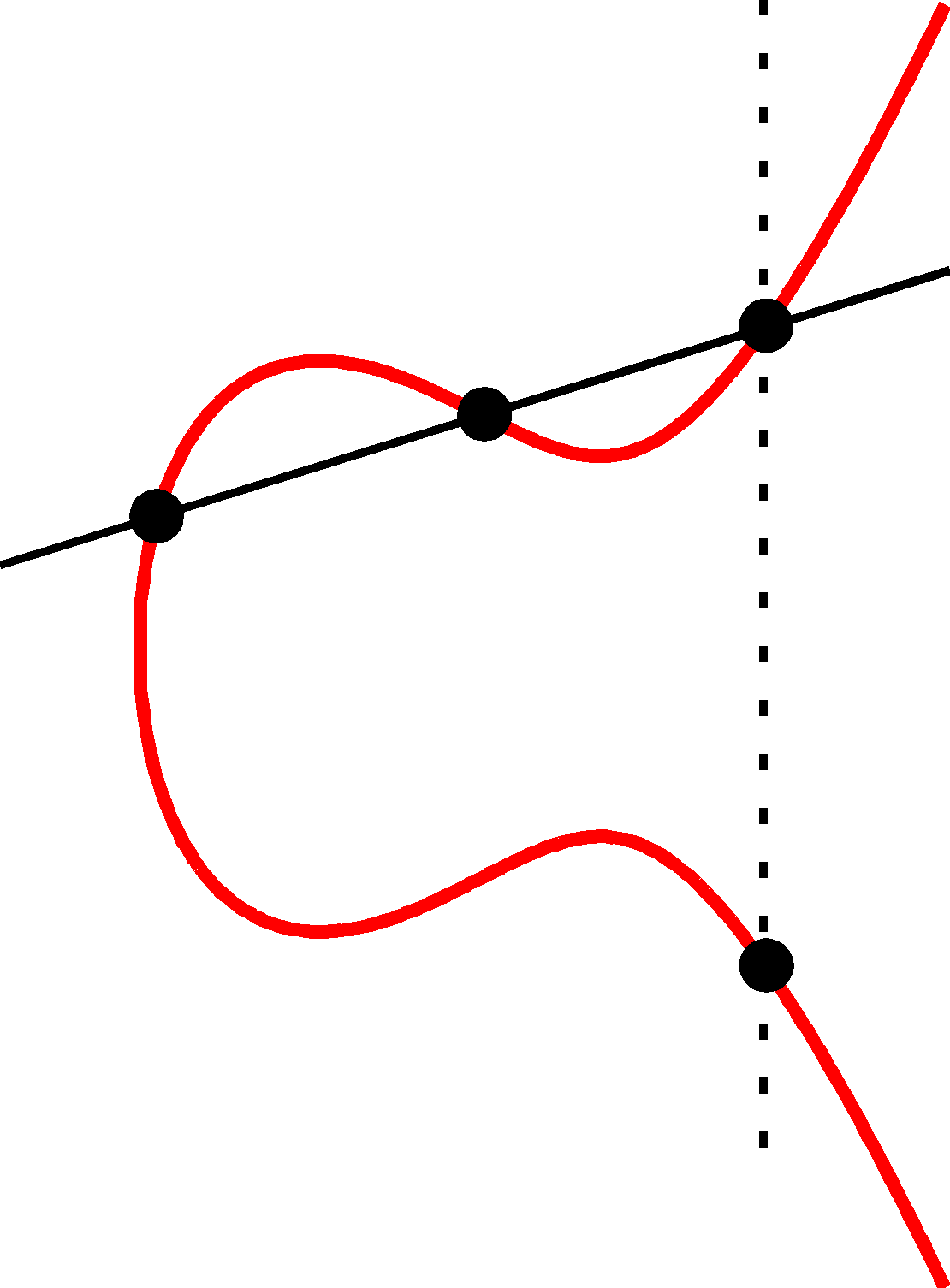 (x3,y3)
11
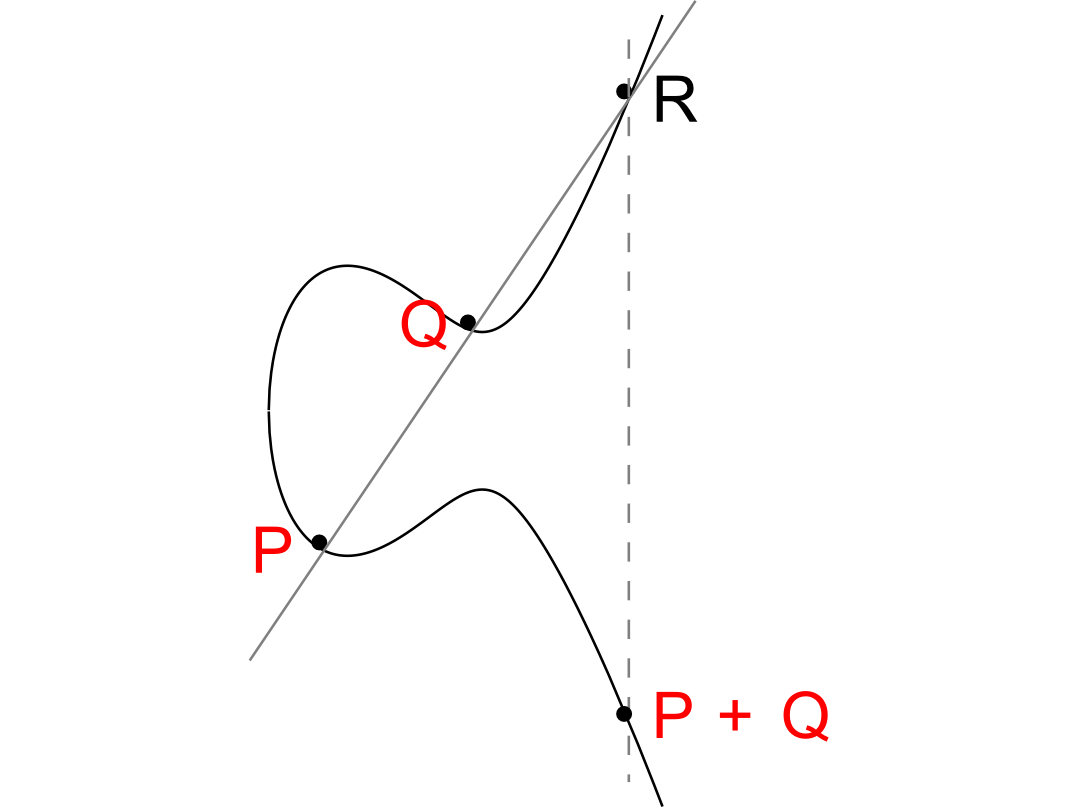 12
Elliptic Curve Example
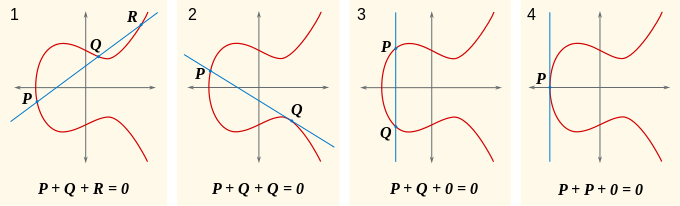 13
Summary: Elliptic Curves
14
Week 11: Topic 1: Discrete Logarithm Applications
Diffie-Hellman Key Exchange
Collision Resistant Hash Functions
Password Authenticated Key Exchange
15
Diffie-Hellman Key Exchange
16
17
Diffie-Hellman Key-Exchange is Secure
18
Diffie-Hellman Assumptions
19
Diffie-Hellman Key Exchange
20
Diffie-Hellman Key-Exchange is Secure
21
Diffie-Hellman Key Exchange
22
Man in the Middle Attack (MITM)
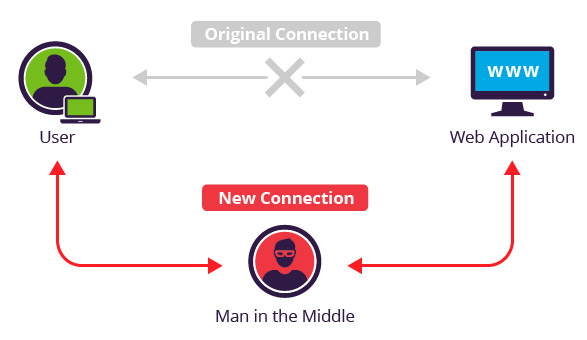 23
Man in the Middle Attack (MITM)
24
Discrete Log Experiment DLogA,G(n)
25
Collision Resistant Hash Functions (CRHFs)
26
Collision Resistant Hash Functions
27
Collision Resistant Hash Functions
28
Password Authenticated Key-Exchange
29
Password Authenticated Key-Exchange
Tempting Approach: 
Alice and Bob both compute K= KDF(pwd)=Hn(pwd) and communicate with using an authenticated encryption scheme.
Midterm Exam: Secure in random oracle model if attacker cannot query random oracle too many time.
Problems: 
In practice the attacker can (and will) query the random oracle many times.
In practice people tend to pick very weak passwords
Brute-force attack: Attacker enumerates over a dictionary of passwords and attempts to decrypt messages with Kpwd’=KDF(pwd’)  (only succeeds if Kpwd’=K).
An offline attack (brute-force) will almost always succeed
30
Attempt 2
31
Attempt 2: MITM Attack
32
Password Authenticated Key-Exchange (PAKE)
33
See RFC 6628
Week 11: Topic 2: Factoring Algorithms, Discrete Log Attacks + NIST Recommendations for Concrete Security Parameters
34
Pollard’s p-1 Algorithm (Factoring)
35
Pollard’s p-1 Algorithm (Factoring)
36
Pollard’s p-1 Algorithm (Factoring)
37
Pollard’s p-1 Algorithm (Factoring)
38
Pollard’s p-1 Algorithm (Factoring)
Option 1: To defeat this attack we can choose strong primes p and q
A prime p is strong if (p-1) has a large prime factor
Drawback: It takes more time to generate (provably) strong primes

Option 2: A random prime is strong with high probability

Current Consensus: Just pick a random prime
39
Pollard’s Rho Algorithm
40
Pollard’s Rho Algorithm
41
Pollard’s Rho Algorithm
42
Pollard’s Rho Algorithm
43
Pollard’s Rho Algorithm
Remark 1: F should have the property that if x=x’ mod p then F(x) = F(x’) mod p.
44
Pollard’s Rho Algorithm
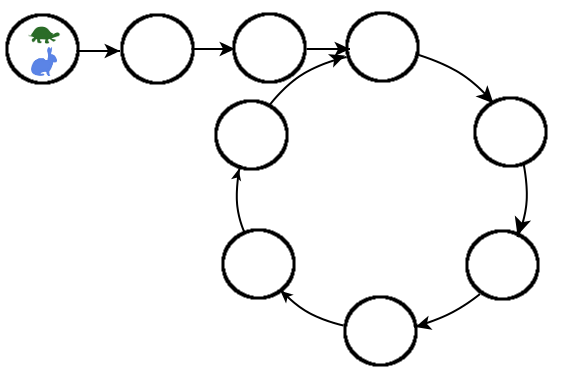 Cycle length: i-j
45
[Speaker Notes: Proof: First part of claim states that there is a cycle. If there is such a cycle we will detect it]
Pollard’s Rho Algorithm (Summary)
46
Quadratic Sieve Algorithm
47
Quadratic Sieve Algorithm
48
Quadratic Sieve Algorithm
49
Quadratic Sieve Algorithm
50
Quadratic Sieve Algorithm
51
Quadratic Sieve Algorithm
52
Quadratic Sieve Algorithm (Summary)
53
Discrete Log Attacks
54
Discrete Log Attacks
55
Baby-step/Giant-Step Algorithm
56
Discrete Log Attacks
57
Discrete Log Attacks
Remark: We used discrete-log problem to construct collision resistant hash functions.

Security Reduction showed that attack on collision resistant hash function yields attack on discrete log.

Generic attack on collision resistant hash functions (e.g., low space birthday attack) yields generic attack on discrete log.
58
Discrete Log Attacks
59
Discrete Log Attacks
60
Discrete Log
61
Discrete Log
62
Reference: https://www.weakdh.org/
NIST Guidelines (Concrete Security)
Best known attack against 1024 bit RSA takes time (approximately) 280
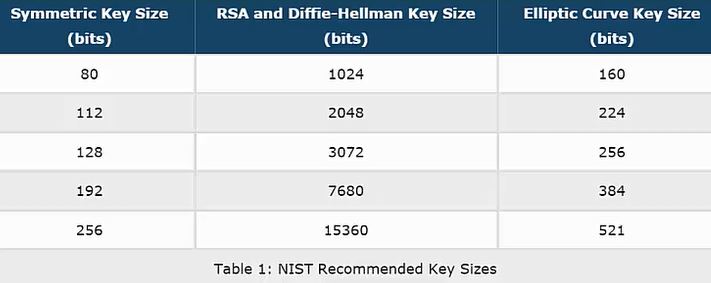 63
NIST Guidelines (Concrete Security)
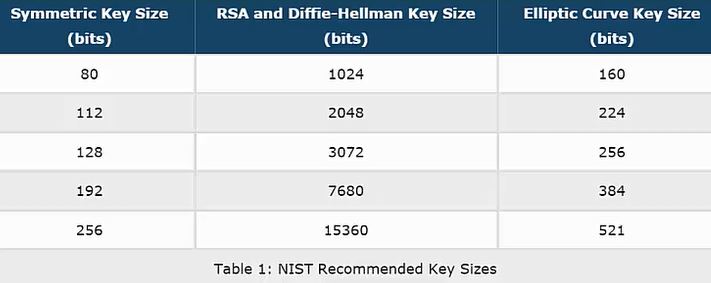 q=224 bits
q=256 bits
q=384 bits
q=512 bits
64
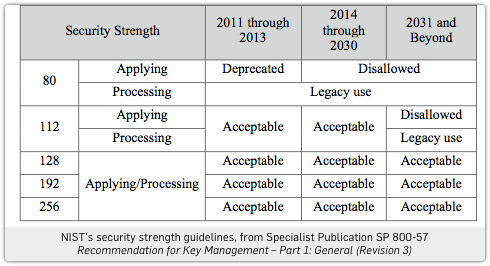 65